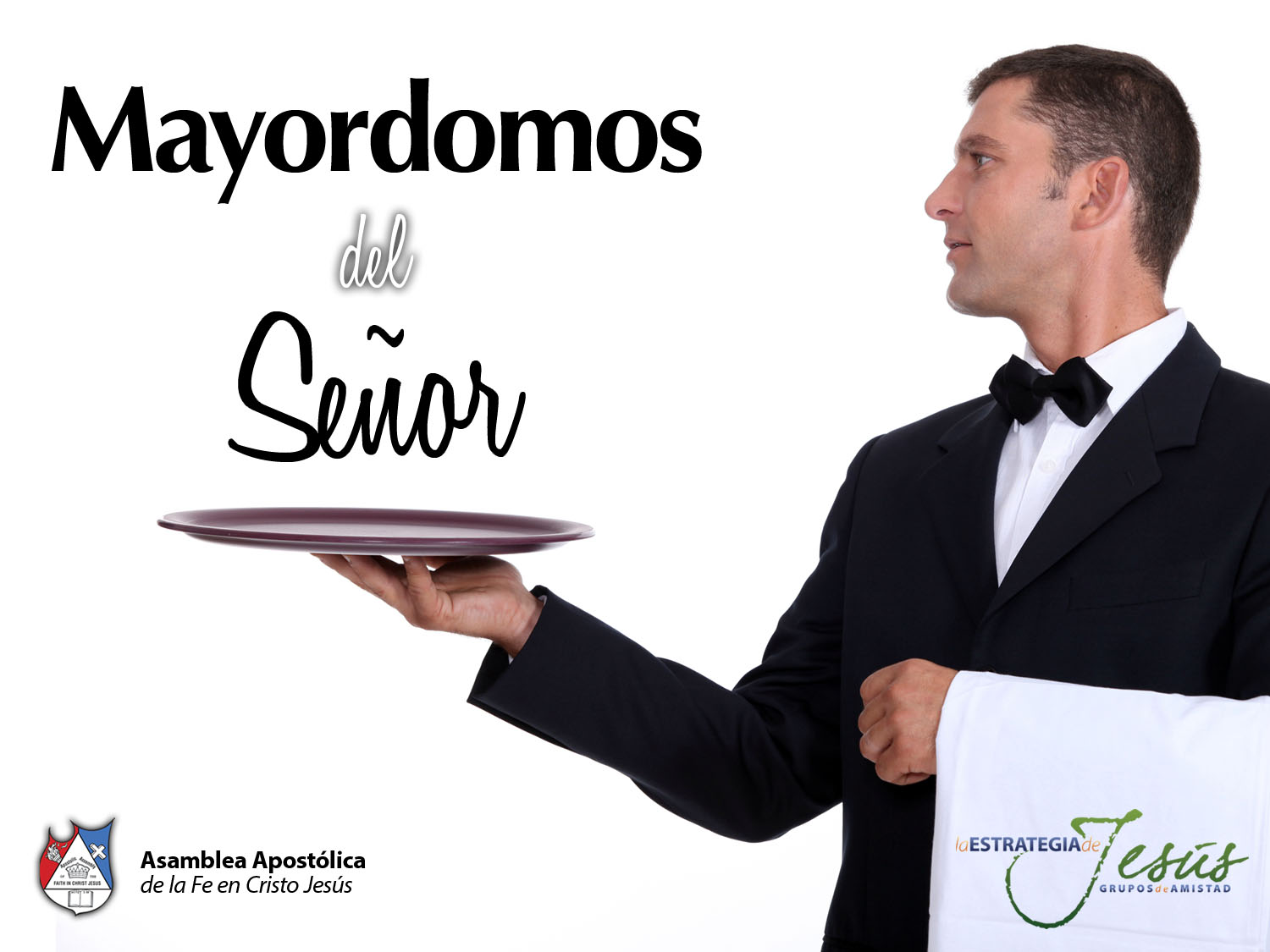 LUCAS 16:1-2
Dijo también a sus discípulos: Había un hombre rico que tenía un mayordomo, y éste fue acusado ante él como disipador de sus bienes. 
Entonces le llamó, y le dijo: ¿Qué es esto que oigo acerca de tí? Da cuenta de tu mayordomía, porque ya no podrás más ser mayordomo.
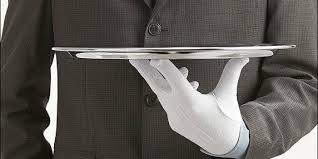 SIGNIFICADO DE MAYORDOMO
Sirviente principal de una casa, encargado de la economía y de la organización del servicio.
Administrador de la casa y las finanzas de un rey en la Edad Media.
Criado principal.
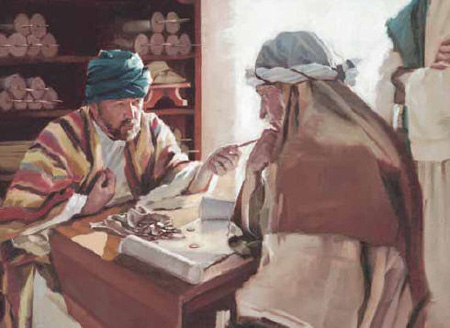 SIGNIFICADO DE MAYORDOMO
Encargado del gobierno económico de una casa o hacienda.
oikonomon (oikónomon)
       que significa también: 
        “administrador, tesorero”.
1. NOSOTROS SOMOS MAYORDOMOS DEL SEÑOR JESUCRISTO
LUCAS 12:42 
Y dijo el Señor: ¿Quién es el mayordomo fiel y prudente al cual su señor pondrá sobre su casa, para que a tiempo les dé su ración? 
Bienaventurado aquel siervo al cual, cuando su señor venga, le halle haciendo así.
VERDADES DE UN MAYORDOMO
a) NO ES EL DUEÑO DE LAS COSAS
    ISAIAS 1:3
El buey conoce a su dueño, y el asno el pesebre de su señor; Israel no entiende, mi pueblo no tiene conocimiento.
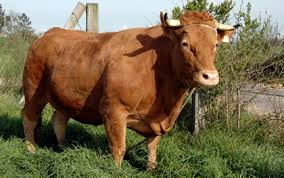 b) SE NOS DIERON PARA      ADMINISTRARLAS:      SOMOS ADMISTRADORES
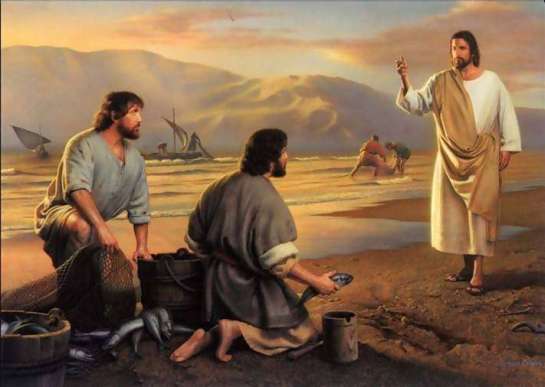 1 de Corintios 4:1-2
 Así, pues, téngannos los hombres por servidores de Cristo, y administradores de los misterios de Dios. Ahora bien, se requiere de los administradores, que  
        cada uno sea hallado fiel.
d) SE NOS PEDIRAN CUENTAS
LUCAS16:2 
Entonces le llamó, y le dijo: 
¿Qué es esto que oigo acerca de tí? Da cuenta de tu mayordomía, porque ya no podrás más ser mayordomo. 
 
MATEO 25:19
	   Después de mucho tiempo vino el señor
	    de aquellos siervos, y arregló cuentas 
	    con ellos.
e) SE NOS PIDE ENTREGAR EL 10%
LEVITICOS 27:28-30 
Pero no se venderá ni se rescatará ninguna cosa consagrada, que alguno hubiere dedicado a Jehová; de todo lo que tuviere, de hombres y animales, y de las tierras de su posesión, todo lo consagrado será cosa 
      santísima para Jehová.
Ninguna persona separada como anatema podrá ser rescatada; indefectiblemente ha de ser muerta. 
Y el diezmo de la tierra, así de la simiente de la tierra como del fruto de los árboles, de Jehová es; es cosa dedicada a Jehová.
DEUTERONOMIOS 14:23
Y comerás delante de Jehová tu Dios en el lugar que él escogiere para poner allí su nombre, el diezmo de tu grano, de tu y de tu aceite, y las primicias de tus manadas y de tus ganados, para que aprendas a temer a Jehová tu Dios 
       todos los días.
MARCOS 12:17
Respondiendo Jesús, les dijo: Dad a César lo que es de César, y a Dios lo que es de Dios. Y se maravillaron de él.
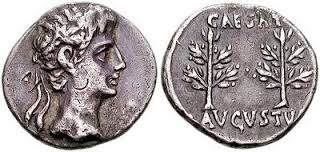 2. CARACTERISTICAS DE UN MAYORDOMO DE JESUCRISTO
a) ES RESPOSABLE
Lucas 16:10-12 El que es fiel en lo muy poco, también en lo más es fiel; y el que en lo muy poco es injusto, también en lo más es injusto. Pues si en las riquezas injustas no fuisteis fieles, ¿quién os confiará lo verdadero? Y si en lo ajeno no fuisteis fieles, 
	¿quién os dará lo que es vuestro?
b) DAREMOS CUENTAS      DE NUESTROS DONES
1 de Corintios 12:18
Mas ahora Dios ha colocado los miembros cada uno de ellos en el cuerpo, como él quiso.
 
	    1 de Pedro 4:10
	     Cada uno según el don que ha recibido, 	     minístrelo a los otros, como buenos
	     administradores de la multiforme gracia 
	     de Dios.
c) NO ES GASTADOR IMPULSIVO
LUCAS 12:45-46
Mas si aquel siervo dijere en su corazón: Mi señor tarda en venir; y comenzare a golpear a los criados y a las criadas, y a comer y beber y embriagarse, vendrá el señor de aquel siervo en día que éste no espera, y a la hora que no sabe, y le castigará duramente,   y le pondrá con los infieles.
d) SE PREOCUPA POR HACER LA VOLUTAD DE DIOS
LUCAS 12:47-48 
Aquel siervo que conociendo la voluntad de su señor, no se preparó, ni hizo conforme a su voluntad, recibirá muchos azotes. 
Mas el que sin conocerla hizo cosas dignas de azotes, será azotado poco; porque a todo aquel a quien se haya dado mucho, mucho se le 
	  demandará; y al que mucho se le haya 	  confiado, más se le pedirá.
3. FUNCIONES DE UN MAYORDOMO DE JESUCRISTO
a) CUIDAR LAS COSAS DE SU SEÑOR

MATEO 24:45
¿Quién es, pues, el siervo fiel y prudente, al cual puso su señor sobre su casa para que les dé el alimento a tiempo?
b) CUIDAR DE SU FAMILIA
1 DE TIMOTEO 5:8
Porque si alguno no provee para los suyos, y mayormente para los de su casa, ha negado la fe, y es peor que un incrédulo.
c) CUIDAR DE LOS NESESITADOS
GALATAS 6:10
Así que, según tengamos oportunidad, hagamos bien a todos, y mayormente a los de la familia de la fe.
d) CUIDAR DE LLEVAR LA     ASIGNACION DEL SEÑOR
Éxodo 34:20
 …y ninguno se presentará delante de mí con las manos vacías.
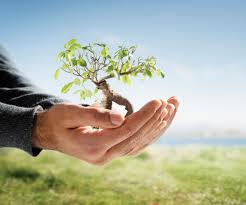 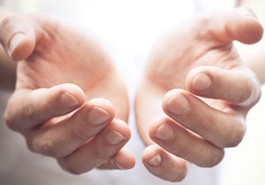 4. RECOMPENSAS POR SER MAYORDOMO DE JESUCRISTO:
a) SE LE DARA MAS
 
LUCAS 12:43-44 Bienaventurado aquel siervo al cual, cuando su señor venga, le halle haciendo así. En verdad os digo que le pondrá sobre todos sus bienes.

	     MATEO 25:23 
	     Su señor le dijo: Bien, buen siervo y 	     fiel; sobre poco has sido fiel, sobre 	    mucho te pondré; entra en el gozo de 
	    tu señor.
b) PERO AL QUE NO CUIDE,     SE LE QUITARA TODO
MATEO 25:28-30
Quitadle, pues, el talento, y dadlo al que tiene diez talentos. Porque al que tiene, le será dado, y tendrá más; y al que no tiene, aun lo que tiene le será quitado. Y al siervo inútil echadle en las tinieblas 	de afuera; allí será el lloro y el 	  crujir de dientes.
CONCLUSIÓN
VELE Y CUIDE DE ADMINISTRAR 
CORRECTAMENTE 
LO QUE DIOS LE A DADO
PARA QUE CUANDO
SU SEÑOR VENGA
LE HALLE HACIENDO ASÍ.
LUCAS 12:43
Bienaventurado aquel siervo al cual, cuando su señor venga, le halle haciendo así.